#WEBINARSUNIA
Trucos para automatizar Moodle como docente
Ponente: José M. Fernández Chamizo
Conductora: María Sánchez (Innovación UNIA)
Fecha: 20/01/2021
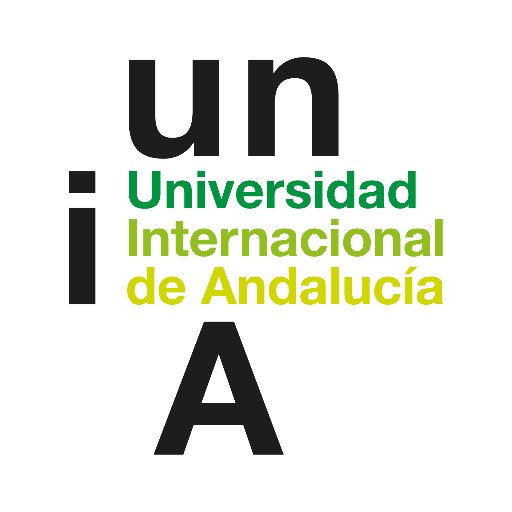 Webinars sobre e-learning, innovación y competencias digitales. Plan de formación, apoyo y reconocimiento al profesorado 2020-21

Área de Innovación (@uniainnova)/ Vicerrectorado de Innovación Docente y Digitalización. Universidad Internacional de Andalucía
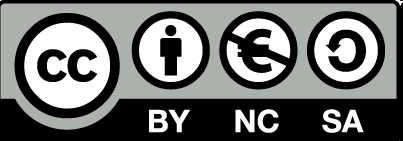 José Manuel Fernández Chamizo
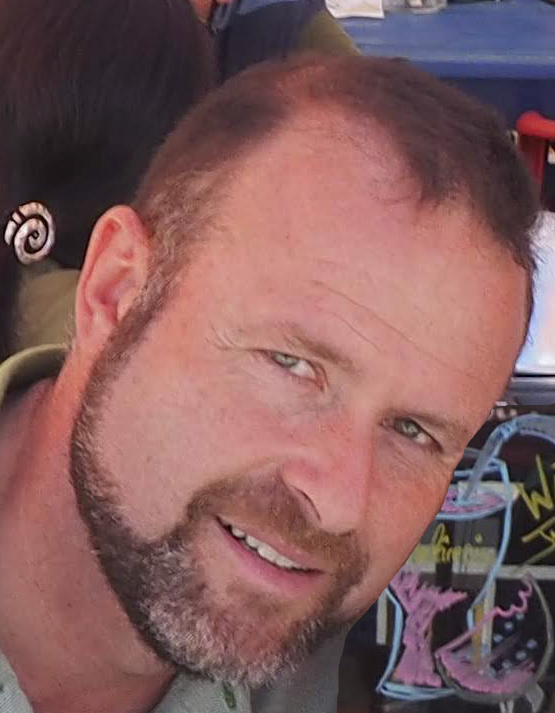 Ingeniero Técnico en Informática de Gestión Universidad de Málaga.
Sección Enseñanza Virtual Universidad Internacional de Andalucía.

Mi Facebook murió de inanición.
Uno es esclavo de sus palabras y dueño de sus silencios (no tengo Twitter).
19 años en la administración pública son demasiados para un linkedin decente.
Cuando hace años te seguía un desconocido te morías de miedo, ahora lo llaman followers y cuantos más mejor.
Contenidos
Perfil y notificaciones. Preferencias
1
Cómo configurar mi perfil para simplificar la carga de trabajo y el tiempo de respuesta. Foros y editor de texto
Restricciones de acceso, tipos
2
Automatizar y/o filtrar la apertura, acceso, cierre de recursos y actividades en Moodle
Cuestionarios vs bancos de preguntas
3
Aleatoriedad de preguntas. Capacidad para montar una estructura de cuestionarios completa sin tener aún las preguntas. Subida de preguntas en bloque, formato GIFT
Libro de calificaciones
4
Caso de uso. Simple, fácil de entender, útil. Ítems de calificación, categorías de calificación
…, y de repente, ¡¡¡virtualizar, virtualizar, “malditos”!!!.......Moodle para agobiadosObjetivos:
Explorar las capacidades de Moodle para automatizar y planificar la labor docente y de coordinación en un curso.
Aprender a configurar las restricciones de acceso a recursos y actividades. Objetivo, automatizar.
Configuración avanzada de cuestionarios. Gestión de los bancos de preguntas y aleatoriedad de las mismas. Ejemplos prácticos.
Configuración de Mi perfil.
“Haz las cosas difíciles mientras son fáciles y haz las grandes cosas mientras son pequeñas. Una jornada de mil millas debe comenzar con un solo paso.

El conocimiento es un tesoro, pero la práctica es la clave para ello.”
Lao Tse
1. Perfil y notificaciones. Preferencias
Cómo configurar mi perfil para simplificar la carga de trabajo y el tiempo de respuesta. Foros y editor de texto
Acceso al perfil
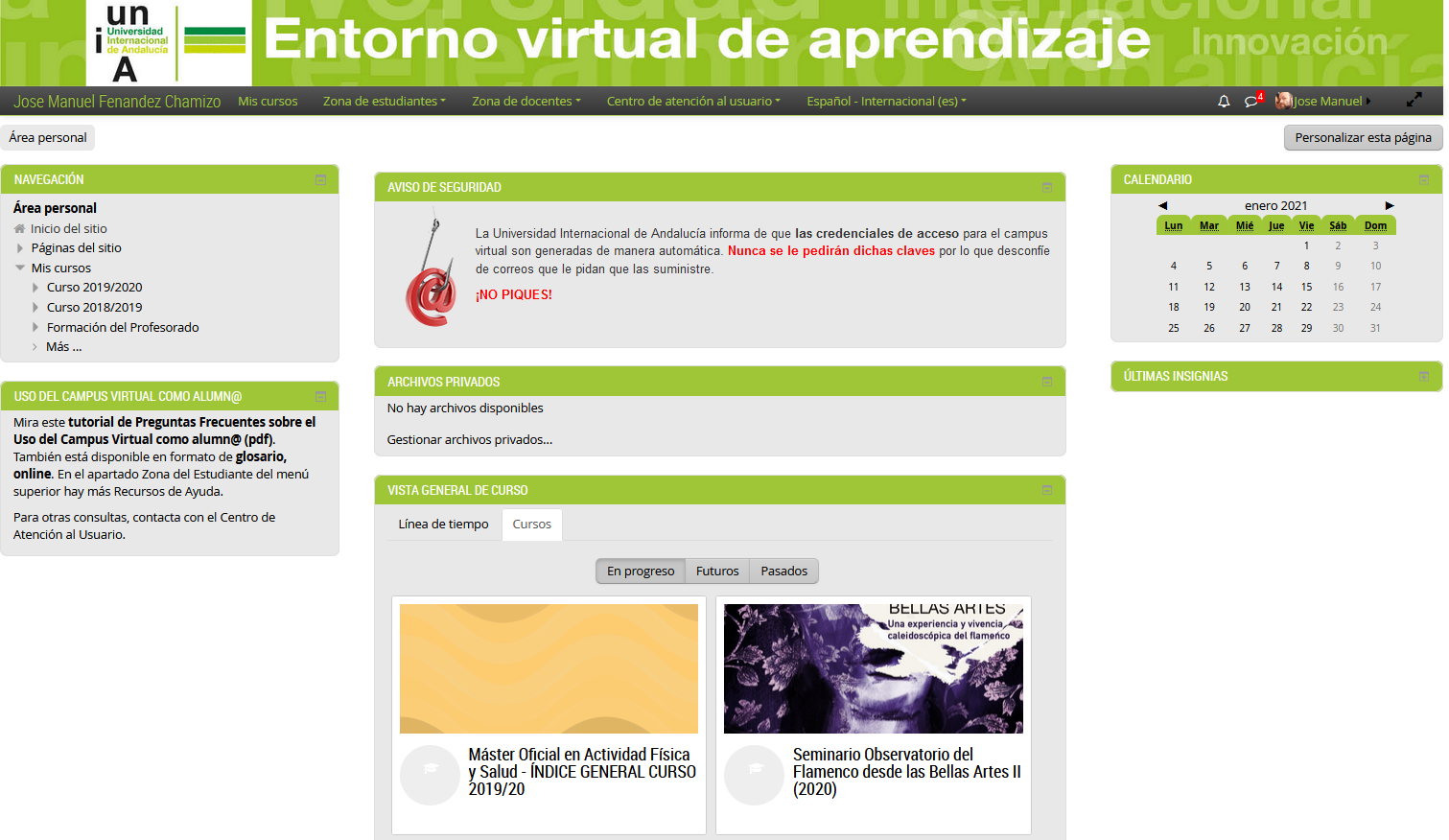 Perfil> Preferencias
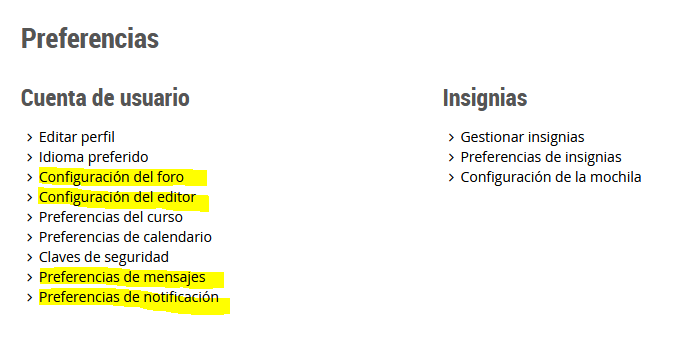 Perfil> Preferencias. Configuración del foro
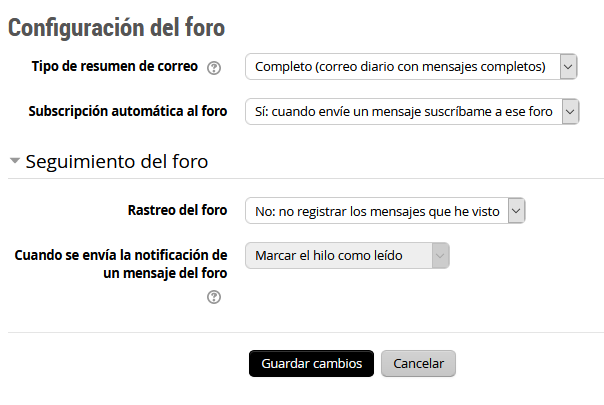 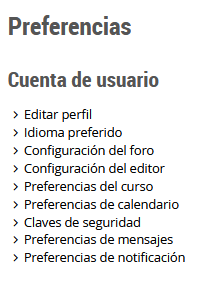 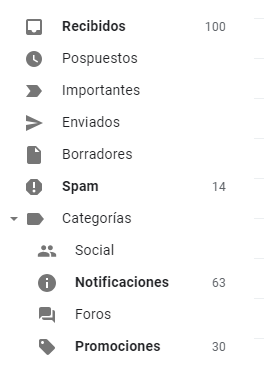 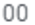 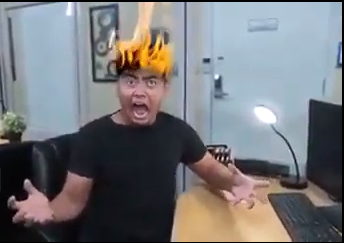 Perfil> Preferencias. Configuración del editor
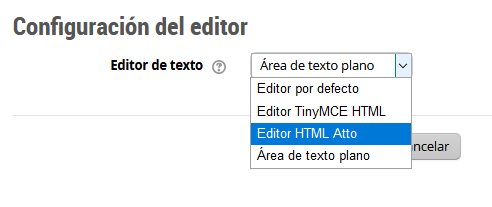 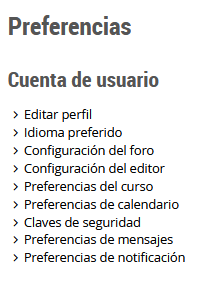 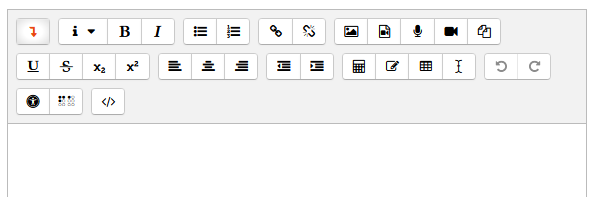 Perfil> Preferencias. Preferencias de mensajes
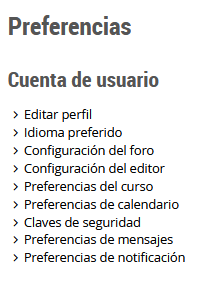 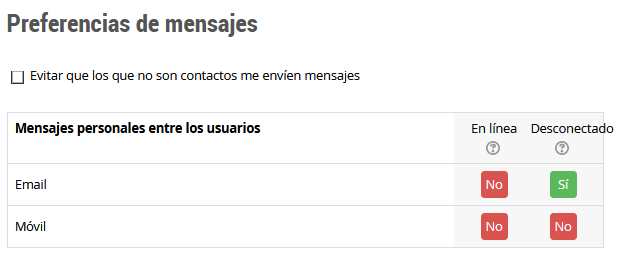 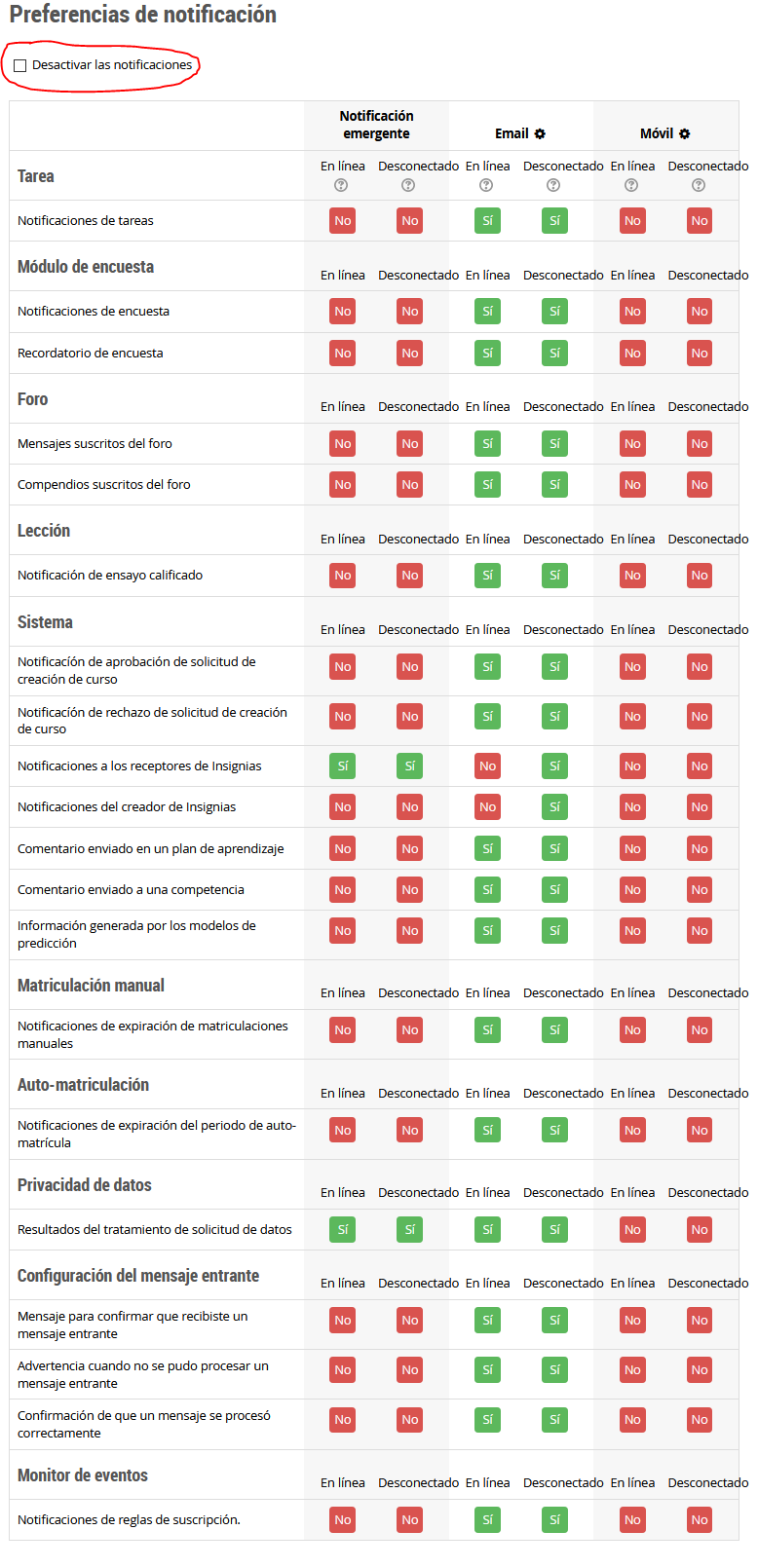 Perfil > Preferencias. Preferencias de notificación
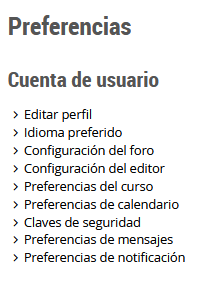 2. Restricciones de acceso
Automatizar y/o filtrar la apertura, acceso, cierre de recursos y actividades en Moodle
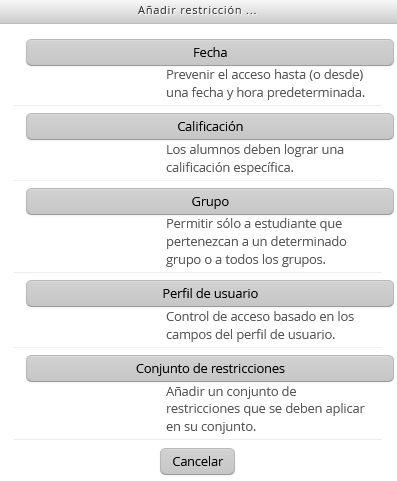 Restricciones de acceso
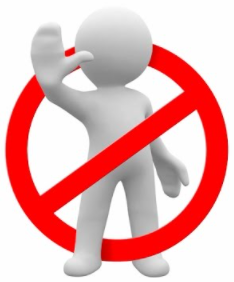 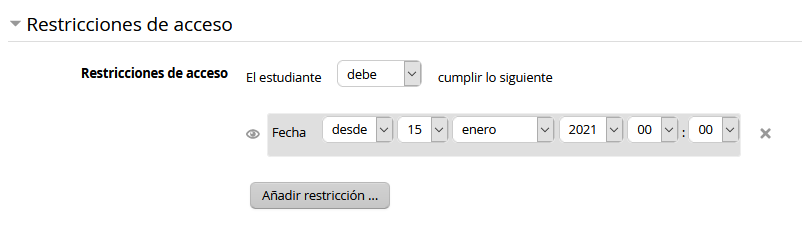 Restricciones de acceso
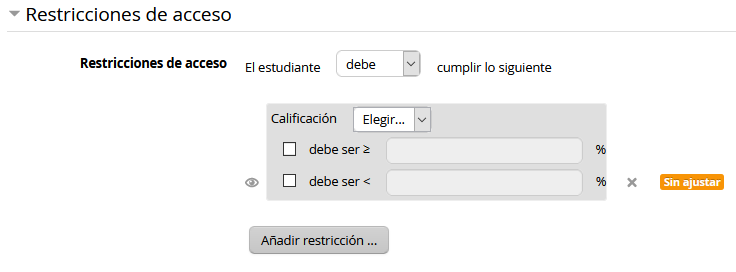 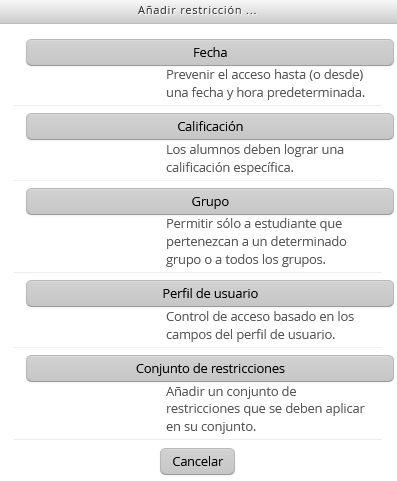 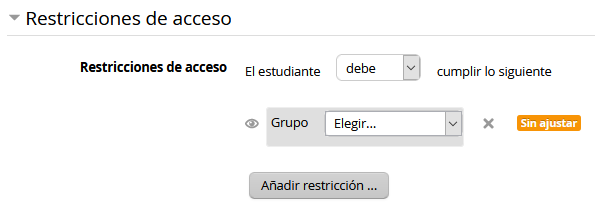 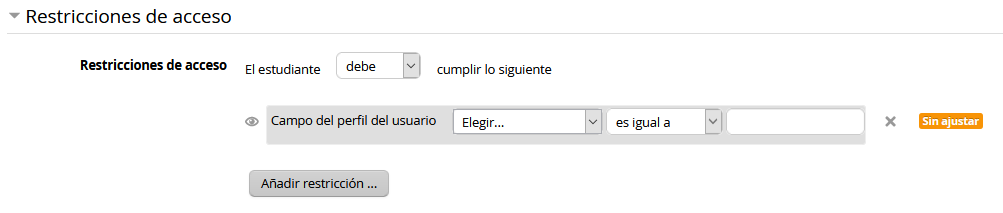 PLANIFICARAUTOMATIZAR
3. Cuestionarios vs bancos de preguntas
Aleatoriedad de preguntas. Capacidad para montar una estructura de cuestionarios completa sin tener aún las preguntas. Subida de preguntas en bloque, formato GIFT
Cuestionarios vs bancos de preguntas
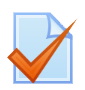 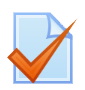 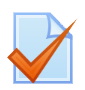 Cuestionarios vs bancos de preguntas
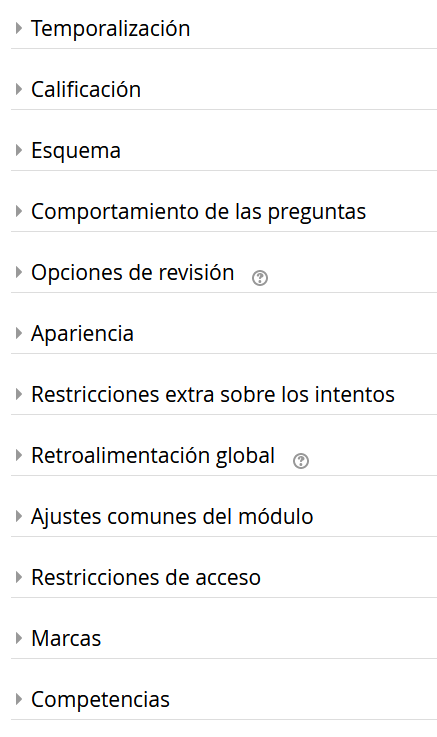 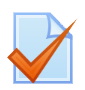 EDITAR
AJUSTES
Cuestionarios vs bancos de preguntas
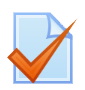 EDITAR
CUESTIONARIO
PREGUNTASALEATORIAS
Cuestionarios vs bancos de preguntas
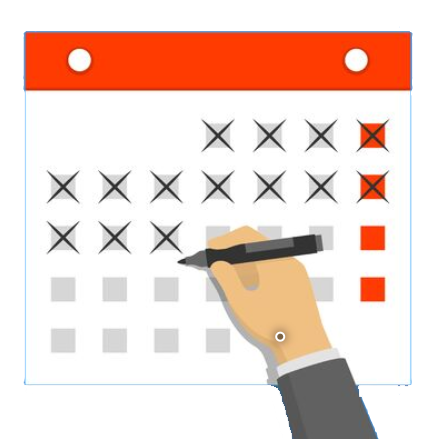 Cuestionarios vs bancos de preguntas
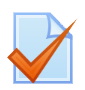 X PREGUNTAS ALEATORIAS
Cuestionarios vs bancos de preguntas
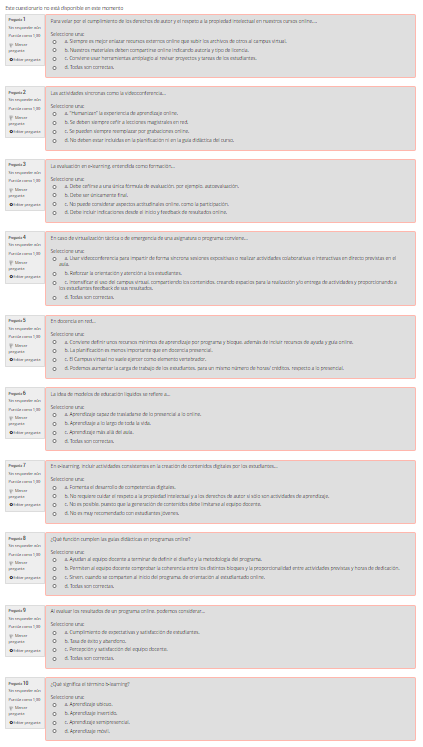 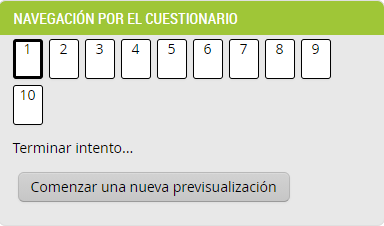 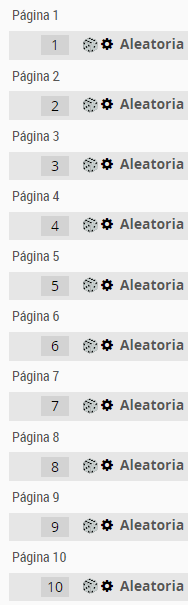 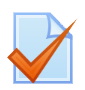 Cuestionarios vs bancos de preguntas
Vamos a verlo !!!
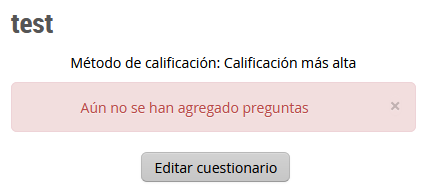 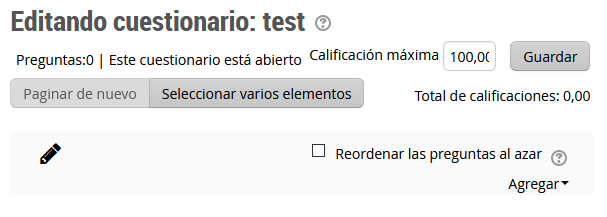 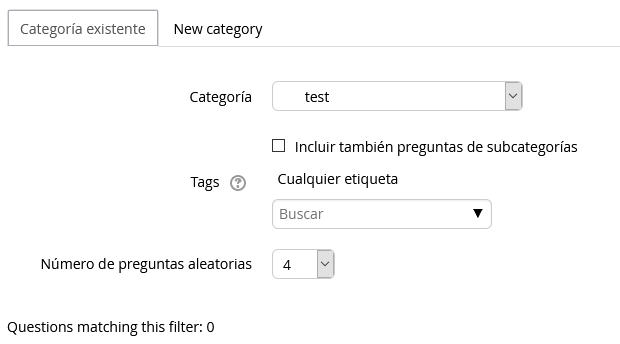 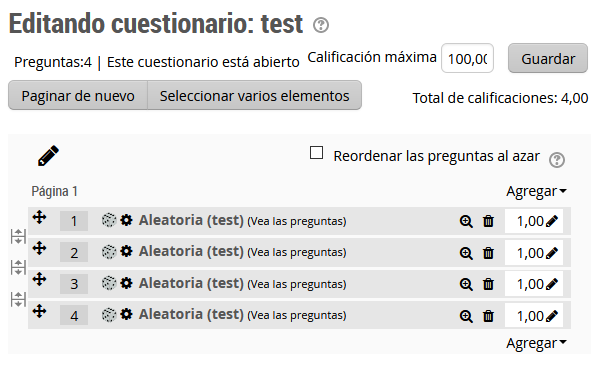 Cuestionarios vs bancos de preguntas
¿Y las preguntas qué?
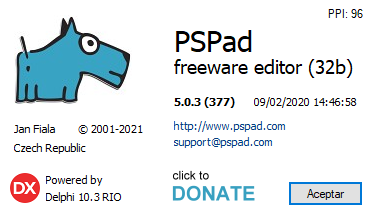 Las vamos a importar
¡¡¡ ojo !!! Codificación UTF-8
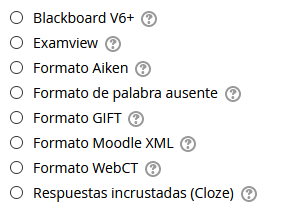 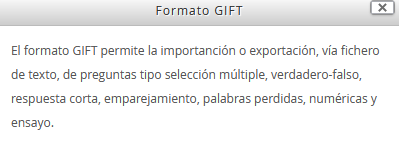 Cuestionarios vs bancos de preguntas
G
I
F
T
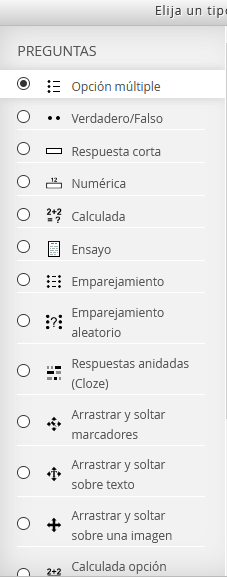 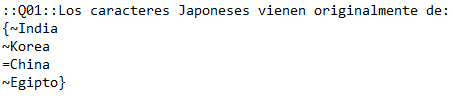 ~ AltGr + 4 espacio
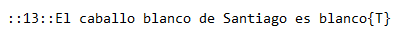 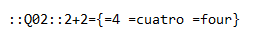 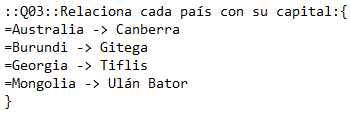 Cuestionarios vs bancos de preguntas
Vamos a verlo !!!
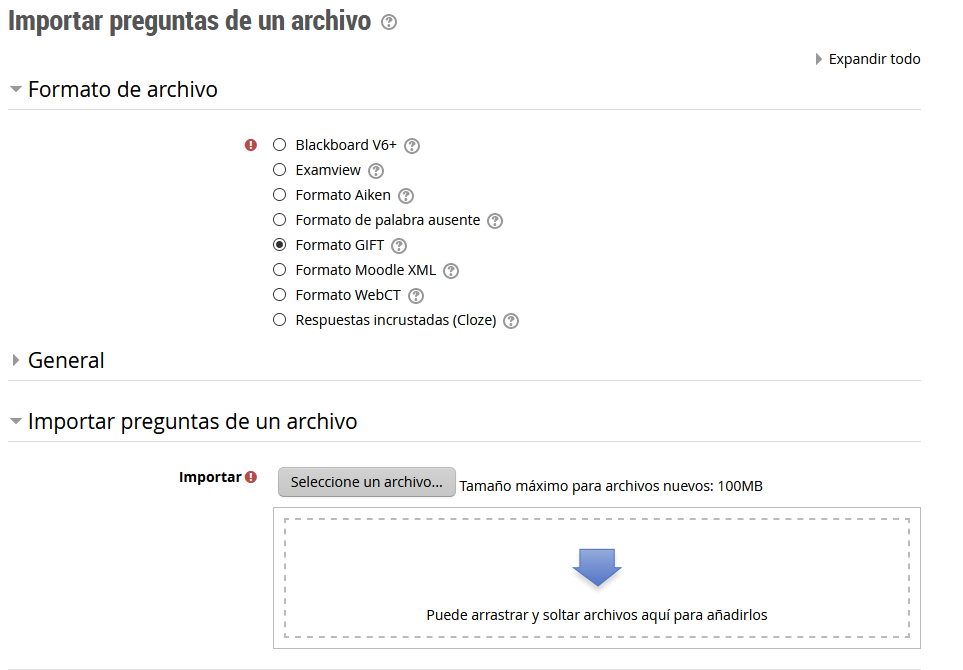 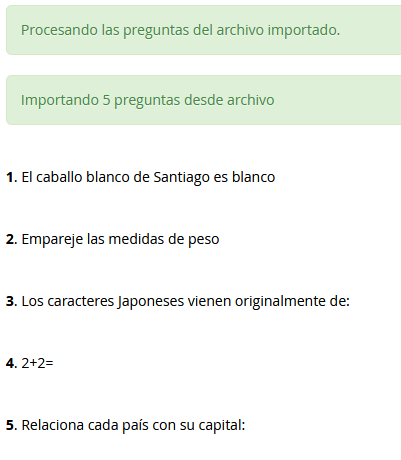 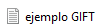 Cuestionarios vs bancos de preguntas
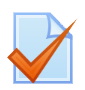 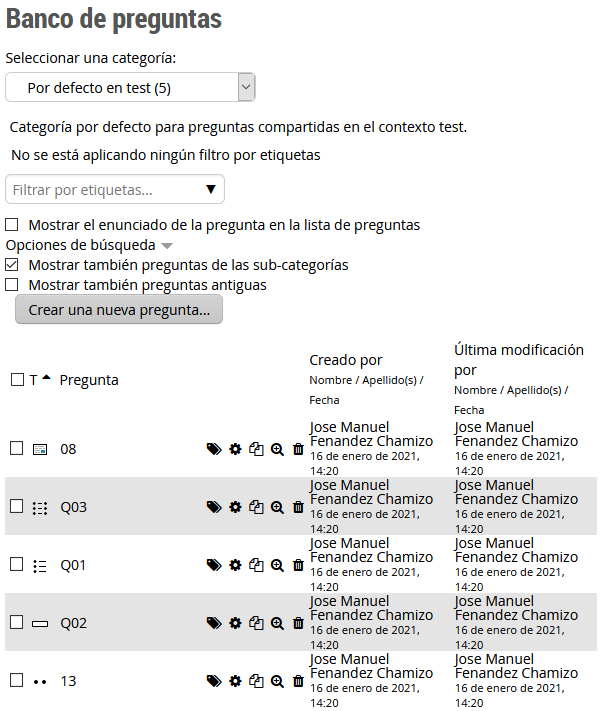 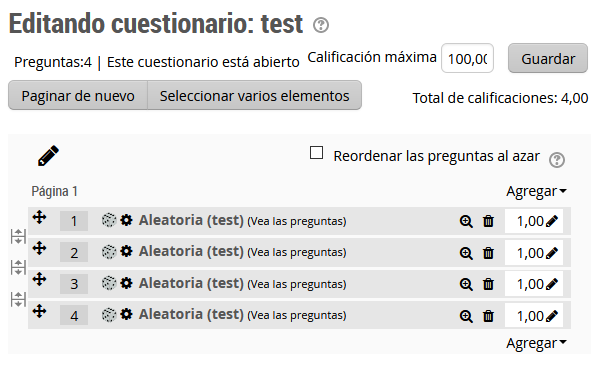 Cuestionarios vs bancos de preguntas
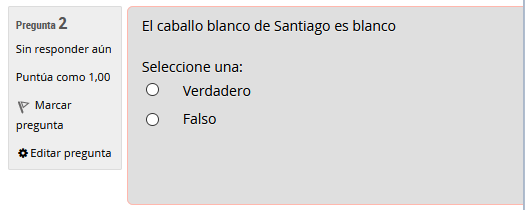 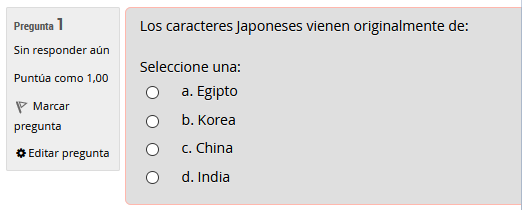 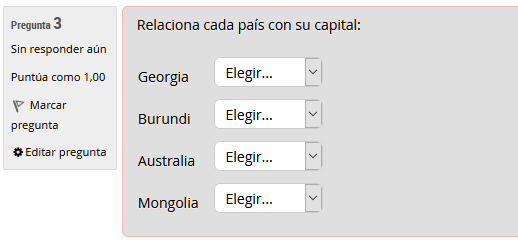 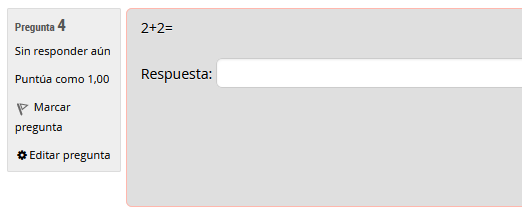 4. Libro de calificaciones
Caso de uso. Simple, fácil de entender, útil. 
Ítems de calificación, categorías de calificación
PLANIFICARPONDERARORDENAR
Libro de calificaciones
Autoevaluación
Supuestos prácticos
Planificar
30
20
Ponderar
Ordenar
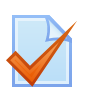 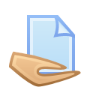 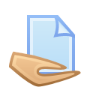 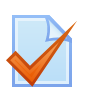 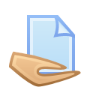 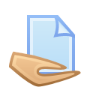 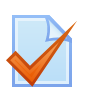 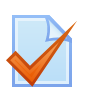 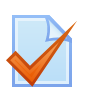 Participación en foros
Test final
10
40
=100
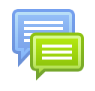 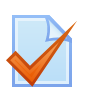 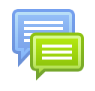 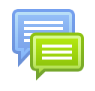 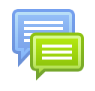 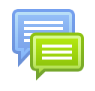 Libro de calificaciones
Vamos a verlo !!!
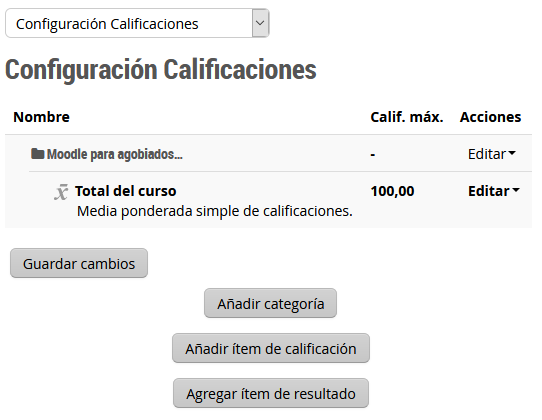 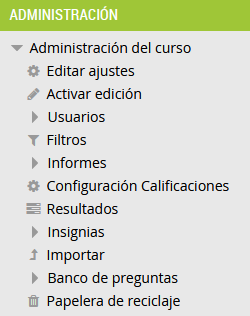 Libro de calificaciones
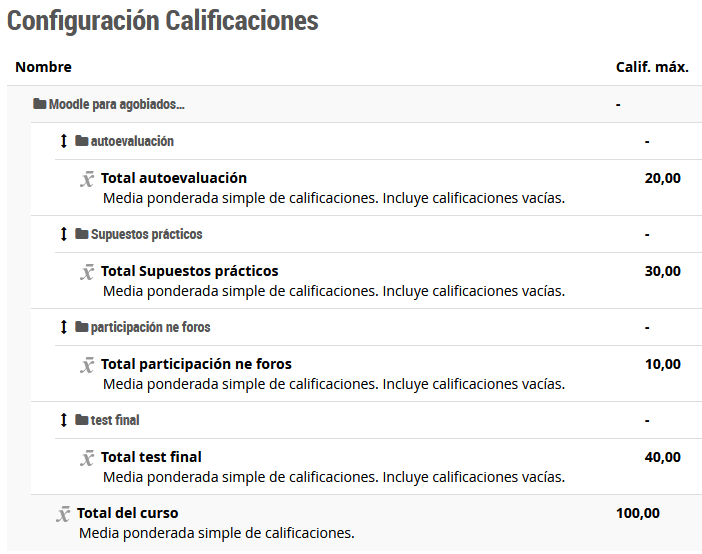 Autoevaluación
20
Supuestos prácticos
30
Participación en foros
Test final
40
10
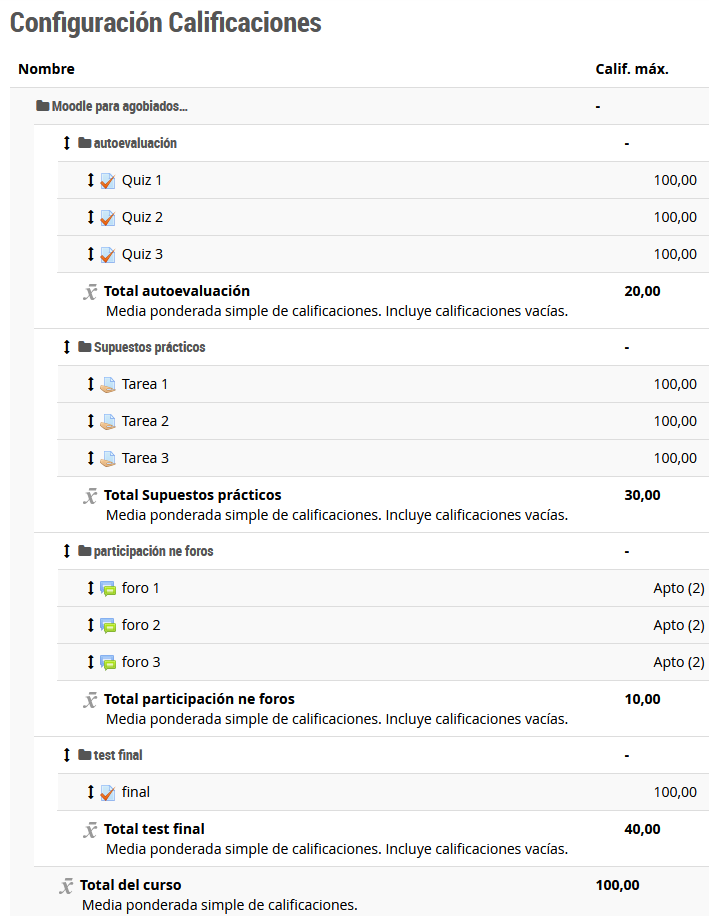 Libro de calificaciones
Autoevaluación
20
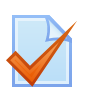 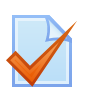 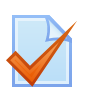 Supuestos prácticos
30
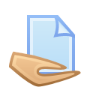 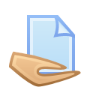 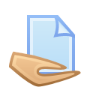 Participación en foros
Test final
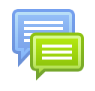 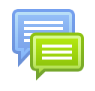 40
10
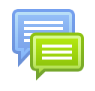 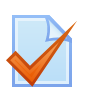 Libro de calificaciones
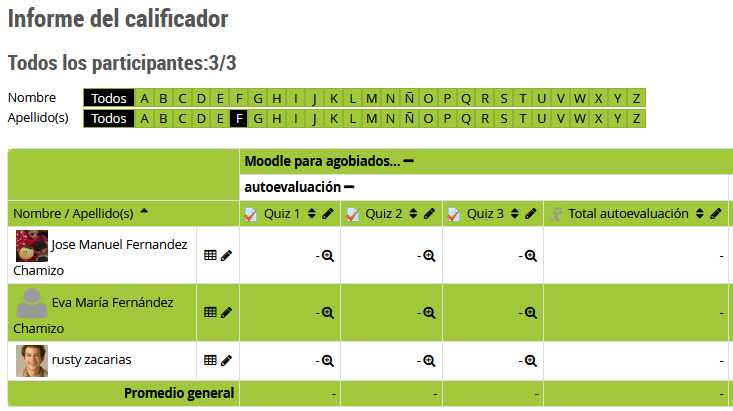 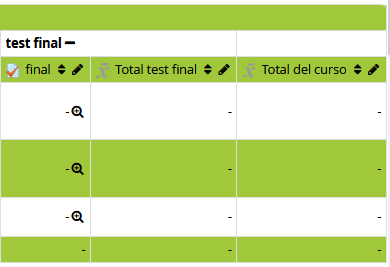 …
¡Muchas gracias!
#WEBINARSUNIA 
@UNIAINNOVA @UNIAUNIVERSIDAD
Créditos
Presentación diseñada a partir de plantilla adaptada de Slidesgo, con iconos de Flaticon e imágenes e infografías de Freepik
Fuentes usadas: Arial 
Colores usados:
#434343
#999999
#d6d64d
#93c01f
#f6ff87
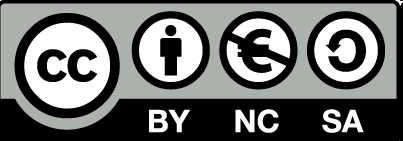 Contenido publicado bajo licencia Creative Commons: Reconocimiento-NoComercial-SinObraDerivada 4.0 Internacional (CC BY-NC-ND 4.0)